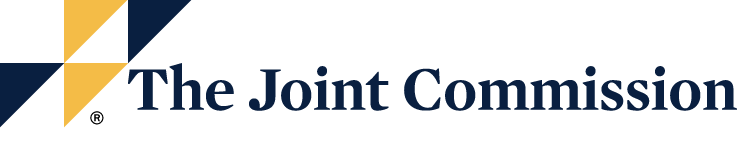 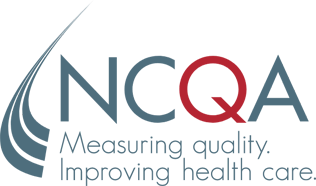 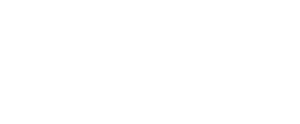 Healthcare Accreditation
BY: Madison Pribble & Skylar Walker
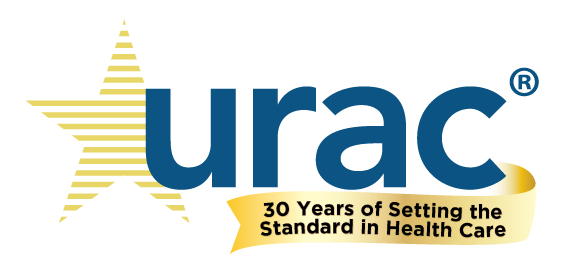 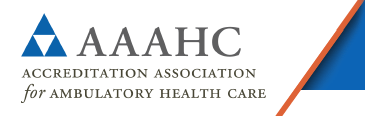 Introduction
The Accreditation Commission for health care describes accreditation as “a process of review that allows healthcare organizations to demonstrate their ability to meet regulatory requirements and standards established by a recognized accreditation organization” (Accreditation Commission for Health Care , n.d.).
Accreditation emphasizes an organization's dedication and commitment to meet specific guidelines that ensure a high level of performance and patient centered care (Accreditation Commission for Health Care , n.d.). 

(Accreditation Commission for Health Care , n.d.).
Why get accredited?
Demonstrates a strong commitment to high quality care (Accreditation Commission for Health Care , n.d.).
Differentiates your health care organization from others to show your commitment to patient safety and care 
Provides for improvement. Organizations strive to remain compliant in providing care and regulating costs (Accreditation Commission for Health Care , n.d.).
Helps to organize and strengthen patient safety efforts (The Joint Commission, 2020).
Strengthens community confidence in quality of care
Improves risk reduction 
Enhances staff development (The Joint Commission, 2020).
Health Care Accreditation Organizations/Agencies
These are the major accreditation organizations: (Viswanathan, HN & Salmon JW, 2000). 
Joint Commission on Accreditation of Healthcare Organizations (JCAHO) 
National Committee for Quality Assurance (NCQA) 
American Medical  Accreditation Program (AMAP)
American Accreditation Healthcare Commission/Utilization Review Accreditation Commission (AAHC/URAC) 
Accreditation Association for Ambulatory Healthcare (AAAHC)

 (Viswanathan, HN & Salmon JW, 2000).
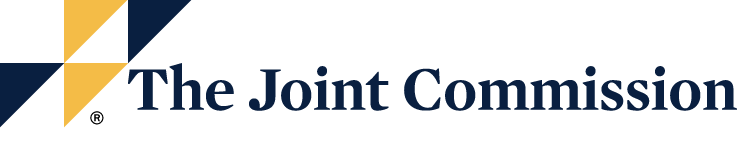 The Joint Commission (JCAHO)
The recognized global leader for accreditation and 65 years of experience (The Joint Commission, 2020).
They are an independent, not-to-profit organization that will offer unbiased assessments of quality achievement and safety in patient care. 
Benefits: 
They set the global standards                                  
Unmatched reach and insight 
Gives intensive reviews 
Attract qualified personnel 
Accelerate through communication and collaboration
(The Joint Commission, 2020).
The Joint Commission cont.
Joint Commission accreditation can be earned in many settings including hospitals, doctors offices, nursing homes, surgery centers, laboratories, behavioral health treatment centers, and home care providers. 
After earning accreditation or certification from the Joint Commission, organizations will receive The Gold Seal of Approval. 
The Gold Seal of Approval stands behind an organization that is committed to providing quality care. 
Although accreditation is voluntary, it shows commitment to providing a safe and effective work environment for those being served. 

(The Joint Commission, 2020).
National Committee for Quality Assurance (NCQA)
Mission: “We work for better health care, better choices and better health” (National Committee for Quality Assurance , 2020).
Health Plan Accreditation (HPA) 
Over 25 years of experience.
Widely evidence-based program that is dedicated to quality improvement and measurement 
Helps plans to meet the goals of supporting care that keeps its members at an optimal level of health but also managing costs and meeting the government and purchaser requirements.
Bases its results on clinical performance and also consumer experience 
Why choose HPA?
Improves the efficiency of the operation 
Satisfies state regulations and needs of the employer 
Keeps patients happy and healthy by improving key impact areas 
Demonstrates a high commitment to quality 
The typical time frame for evaluation is 12 months. 
(National Committee for Quality Assurance , 2020)
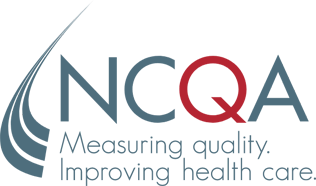 National Committee for Quality Assurance cont.
In evaluation, they perform a gap analysis and determine areas for improvement (National Committee for Quality Assurance , 2020). 
These areas include: 
Population health management 
Access to care 
Utilization management processes 
Credentialing processes 
Medicaid service requirements 
Any organization that provides managed health care services is eligible to apply if they meet certain criteria. 
Over 1,000 health plan products have earned NCQA accreditation.
(National Committee for Quality Assurance , 2020)
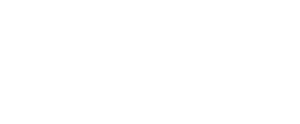 American Medical Association Program (AMAP)
The AMA is established for physicians who are engaged in activities that involve the accreditation, approval, or certification of organizations and programs that provide patient care or medical education (American Medical Association, 2020).
Apply standards that are: 
Relevant, fair, and unbiased 
Focus on the quality of patient care received
“The AMA promotes the art and science of medicine and the betterment of public health” (American Medical Association, 2020). 

(American Medical Association, 2020)
Utilization Review Accreditation Commission (URAC)
They are an independent, non-profit accreditation entity that is based out of Washington, DC (Utilization Review Accreditation Commission , 2020). 
Mission: To advance healthcare quality through leadership, accreditation, measurement, and innovation.  
“URAC accredits and certifies across the healthcare industry and shows the highest level of quality and outcomes” (Utilization Review Accreditation Commission , 2020).  
Allows qualified organizations to receive their accreditation in six months or less. 
Accreditation is offered for many areas of interest including: 
Health Plan programs, Healthcare Management programs, Pharmacy Quality Management Programs, Healthcare Operations Programs, and Provider Integration and Coordination Programs
(Utilization Review Accreditation Commission , 2020)
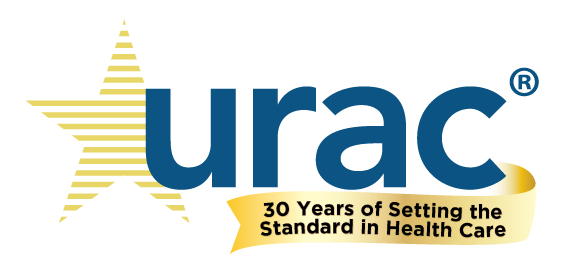 Accreditation Association for Ambulatory Healthcare (AAAHC)
Founded in 1979 (Accreditation Association for Ambulatory Health Care , 2020).
AAAHC offers: 
A focus on ambulatory (out-patient) healthcare
A peer-based program for accreditation 
Nationally recognized concise and relevant standards 
Programs that are flexible and adaptable to many ambulatory settings 
Participates in ongoing, self evaluation, education, and peer review to ensure and improve quality care and services that they provide. 
Any organization that meets their eligibility criteria can apply for accreditation. 
Accreditation is granted to the corporate organization. Each individual site will then receive a certificate stating they are operated by an accredited entity. 
(Accreditation Association for Ambulatory Health Care , 2020)
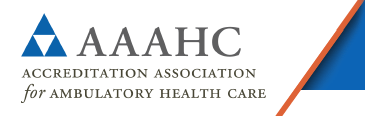 Improvements Since Accreditation...
Does healthcare accreditation matter? Yes, accredited hospitals produce a higher percent of positive clinical outcomes as well as the quality of care provided during the clinical time. 
Healthcare accreditation is essential and can be used as a tool when choosing a hospital with highest ratings. The accreditation process ensures each hospital achieves excellent patient outcome during, and after, every patient. Checking each hospitals accreditation records ensures that each patient chooses the most accommodating hospital when seeking medical help.   
Departments within 26  different hospitals were assessed after accreditation and significant improvements in patient outcomes were present as well as clinical outcomes in sub specialty departments. (Alkhenizan & Shaw, 2011) 
These hospitals were accredited by larger accreditation organizations such as JCAHO, NCQA, and HEDIS.
Facts Regarding Accreditation...
Healthcare accreditation defines hospitals in a new light, once accredited hospitals demonstrate the ability to provide patients with superior medical help. The act of accreditation facilities began in 1910 and still continues to accredited
Healthcare facilities are not held to standards saying they must be accredited, the act of accreditation is voluntary upon each facility, but it does ensure quality care. 
Standards are in place to award facilities the accreditation, there are 250+ requirements set in order to achieve accreditation. The number of standards is steadily growing and changing in relation to the quickly evolving field of medicine and technology. 
The process begins with a survey and analyzes aspects such as staff verification, infection control, medication management, preventing medical errors, preparation to emergencies, and data performance. Once the survey has been completed it takes from two weeks to two months to receive the decision. (Joint Commission, 2020)
What is a Healthcare Accreditation Survey?
After initial recognition that the hospital seeks interest in obtaining accreditation records, a joint commissioner surveyor visits the hospital unannounced, once every 36 months, to complete a survey. Every visit the commissioner chooses a patient as a foundation to build the survey upon and this patient’s visit to the hospital is monitored all throughout. After every survey the observation is recorded and submitted to the Joint Commission for evaluation. Throughout the accreditation process, data obtained is published to the public and feedback is given to the facility.
Surveyors are medical professionals themselves and they monitor all aspects of the chosen patient care from medication, treatments, care plans, care team aspects, timelines, patient input, and other standards.
Disadvantages & Advantages
Disadvantages: 
Acquiring accreditation is voluntary and dependent on the facility itself to apply. 
Few medical professional disapprove of the accreditation process due to lack of coverage in some areas.
Joint Commission arrives unannounced and remains until survey is complete. 
Accreditation process may take longer than two weeks and may include multiple trips.
Advantages:
Receiving accreditation proves the facility provides quality care for its patients.
Feedback is provided to the facility in order to continue achieving excellent care.
Public information is published to update on care given and to keep the public informed.
Thorough surveys ensure accreditation is accurate.
Standards change as further advancements are made in the medical fields to ensure facilities remain up-to-date.
Current Issues Arising...
Due to the expanding field of medicine and techknowledge, the Joint Commission works endlessly to accommodate to new information. How the Joint Commision deals with this is by reviewing and revising standards set in place to better assess facilities. 
Other than a number of medical professionals having outward feelings toward healthcare accreditation, there have been no major issues which need to be dealt with. 
The Joint Commission also helps ease the burden of continuous monitoring and accreditation by providing web links to lead facilities down the right path. Each facility has three years before another survey must be performed. (Joint Commision, 2020)
Conclusion
Accreditation gives hospitals and healthcare organizations the opportunity to reveal their ability to give quality and  patient-centered care. Accredited organizations show high performance for quality and emphasizes the importance of patient safety (The Joint Commission, 2020).
Accreditation shows a commitment to following standards that improve care, improves risk reduction, increases community confidence, and ensures better patient safety (The Joint Commission, 2020).
Although we only mentioned a few, there are many accreditation agencies that are available for organizations to research and use when in the accreditation process (Viswanathan, HN & Salmon JW, 2000).
References:
Alkhenizan, A., & Shaw, C. (2011). Impact of accreditation on the quality of healthcare services: a systematic review of the literature. Annals of Saudi medicine, 31(4), 407–416. https://doi.org/10.4103/0256-4947.83204 
Accreditation Association for Ambulatory Health Care . (2020). Accreditation . Retrieved from https://www.aaahc.org/accreditation/ 
Accreditation Commission for Health Care . (n.d.). About Accreditation. Retrieved from https://www.achc.org/about-accreditation.html 
American Medical Association. (2020). Accreditation. Retrieved from https://www.ama-assn.org/delivering-care/ethics/accreditation 
National Committee for Quality Assurance . (2020). Health Plan Accreditation. Retrieved from https://www.ncqa.org/programs/health-plans/health-plan-accreditation-hpa/ 
The Joint Commission. (2020). Accreditation and Certification. Retrieved from https://www.jointcommission.org/accreditation-and-certification/ 
Utilization Review Accreditation Commission . (2020). Transforming Health Care Accreditation's Gold Standard. Retrieved from https://www.urac.org/ 
Viswanathan, HN & Salmon JW. (2000, October). Accrediting organizations and quality improvement. The American journal of managed care, 6(10). Retrieved from https://www.ncbi.nlm.nih.gov/pubmed/11184667.